Jahon tarixi
10-sinf
Mavzu: 
1946-1991-yillarda      Sovet Ittifoqi
Reja
Urushdan keyin SSSRda totalitar tuzumning kuchayishi.
“Iliqlik” davri.
Global inqiroz yo‘lida: SSSR 1964 – 1985-yillarda.
Qayta qurish.
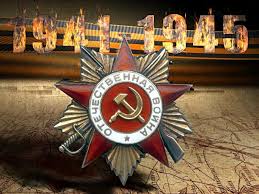 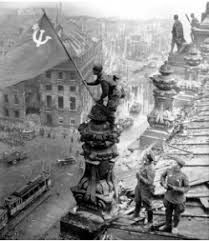 Juda katta  siyosiy-ma’muriy  bosim, yengil sanoat va qishloq xo‘jaligini talash hisobiga hamda mehnatkash ommaning tashabbusini mafkuraviy rag‘batlantirish tufayli, 1950-yili  sanoat  ishlab  chiqarishi  hajmi urushdan oldingi  darajasidan  oshib ketdi.
1953-yil 5-mart kuni Iosif Stalin vafot etdi.  
Stalinning  o‘limidan so‘ng hokimiyat uchun kurashda Nikita Xrushchyov g‘olib chiqdi.
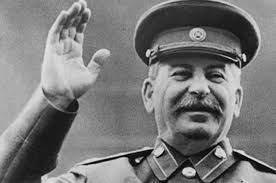 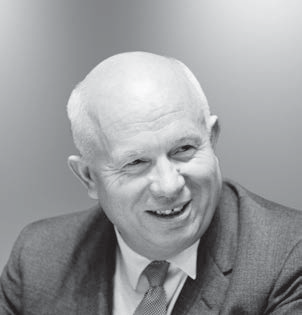 N. Xrushchyov davri -(1953 – 1964 y.y) “iliqlik” davri nomini  olgan.  
sovet totalitar tuzumini isloh qilish  bo‘yicha  bir  qator  ishlar  amalga  oshirildi;
iqtisodiy sohada  sovet  davlati  tarixida birinchi marta yengil  sanoatning, xalq iste’moli mollari ishlab  chiqarishning  ustuvorligi  belgilandi;
xalq iste’mol buyumlari ishlab  chiqarish  ko‘paydi,  uy-joylar  qurilishi jadallashdi, maoshlar oshirildi.
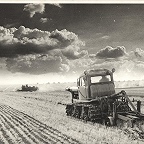 Qozog‘iston,   Sibir va  Volga bo‘yidagi  qo‘riq va  bo‘z yerlarni o‘zlashtirish  g‘alla yetishtirishni tez ko‘paytirishning  muhim omili  sifatida  qaraldi.  
Natijada 1950-yillarning  ikkinchi yarmida qishloq  xo‘jaligi mahsulotlarini ishlab chiqarish  keskin o‘sib,  kolxozlarning  pul  daromadlari 3   martadan ko‘proqqa oshdi.
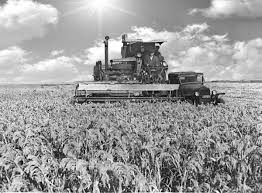 Jamiyatni  siyosiy  liberallashtirish   ham   boshlandi. 1956-yil   fevralda KPSS XX syezdida  N. Xrushchyov  “Shaxsga  sig‘inish va uning oqibatlari to‘g‘risida” nutq  bilan  chiqdi.
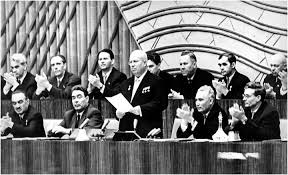 Stalin  o‘limidan  so‘ng boshlangan  mamlakat  hayotini  demokratizatsiyalash jarayoni  ham  vaqtincha to‘xtatildi. 1950-yillar oxiridan  qishloq  xo‘jalik mahsulotlarini  ishlab  chiqarishning o‘sish sur’atlari ancha susaydi, oziq-ovqat mahsulotlarining taqchilligi yuzaga keldi. SSSR borgan  sari  chetdan   ko‘proq  g‘alla sotib olishga  majbur  bo‘ldi.  Qishloq  aholisi,  birinchi  navbatda yoshlarning shaharlarga  ko‘chib  ketishi kuchaydi.
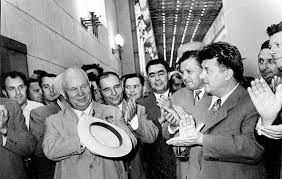 Mamlakatdagi ahvol                 N.Xrushchyovning mavqeyini tushirdi. 1964-yili oktabrda bo‘lib o‘tgan KPSS MK Pleniumi  uni bir  qator  xato   va   kamchiliklarda  ayblab, lavozimlaridan ozod qildi. 
N. Xrushchyov o‘rniga KPSS MK Birinchi kotibi  qilib  Leonid  Brejnev, SSSR  Ministrlar   Soveti   Raisi etib Aleksey  Kosigin saylandi.
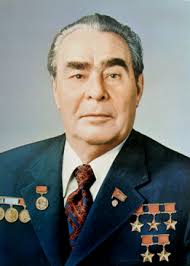 L. Brejnev hokimiyatda  turgan  yillar (1964 – 1982) ning   dastlabki o‘n  yili  iqtisodiy  islohotlarni  davom  ettirish   va   jadal   rivojlanish yillari bo‘ldi. Ammo 1970-yillarning ikkinchi yarmidan jamiyatda boshlangan inqiroz sovet davlati  tarixida “turg‘unlik” davri bo‘ldi.
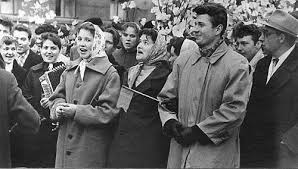 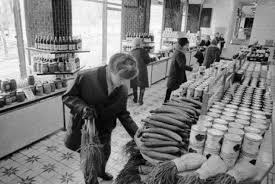 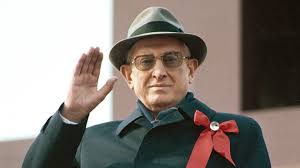 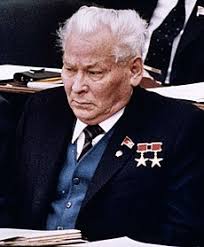 Yuriy Andropov                                   Konstsntin Chernenko
1985-yil martda KPSS MK Plenumi  Mixail  Gorbachyovni Bosh  kotib  qilib  sayladi. 
 
KPSS MKning 1985-yil aprel Plenumida mamlakatni ijtimoiy-iqtisodiy  rivojlantirishni  jadallashtirish kursi yangi  rahbariyat  va   butun   sovet   jamiyatining  maqsadi deb e’lon qilindi.
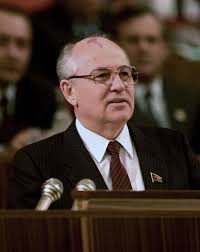 1987-yili M. Gorbachyov e’lon qilgan “qayta  qurish”,  ijtimoiy  hayotni demokratizatsiyalash va “oshkoralik” siyosati   ommaning    siyosiy    faolligini  keskin  oshirdi.
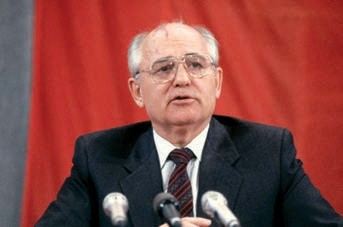 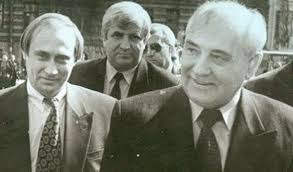 Ayni paytda, bu hodisalar sovet xalqlarining milliy  o‘zlikni anglash,  milliy  mustaqillikka  intilish  jarayonini  jadallashtirdi, SSSRning tarqalib  ketishini tezlashtirdi.
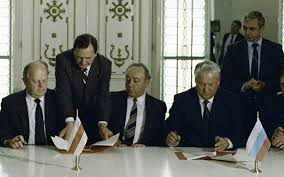 Mustaqil bajarish uchun topshiriqlar